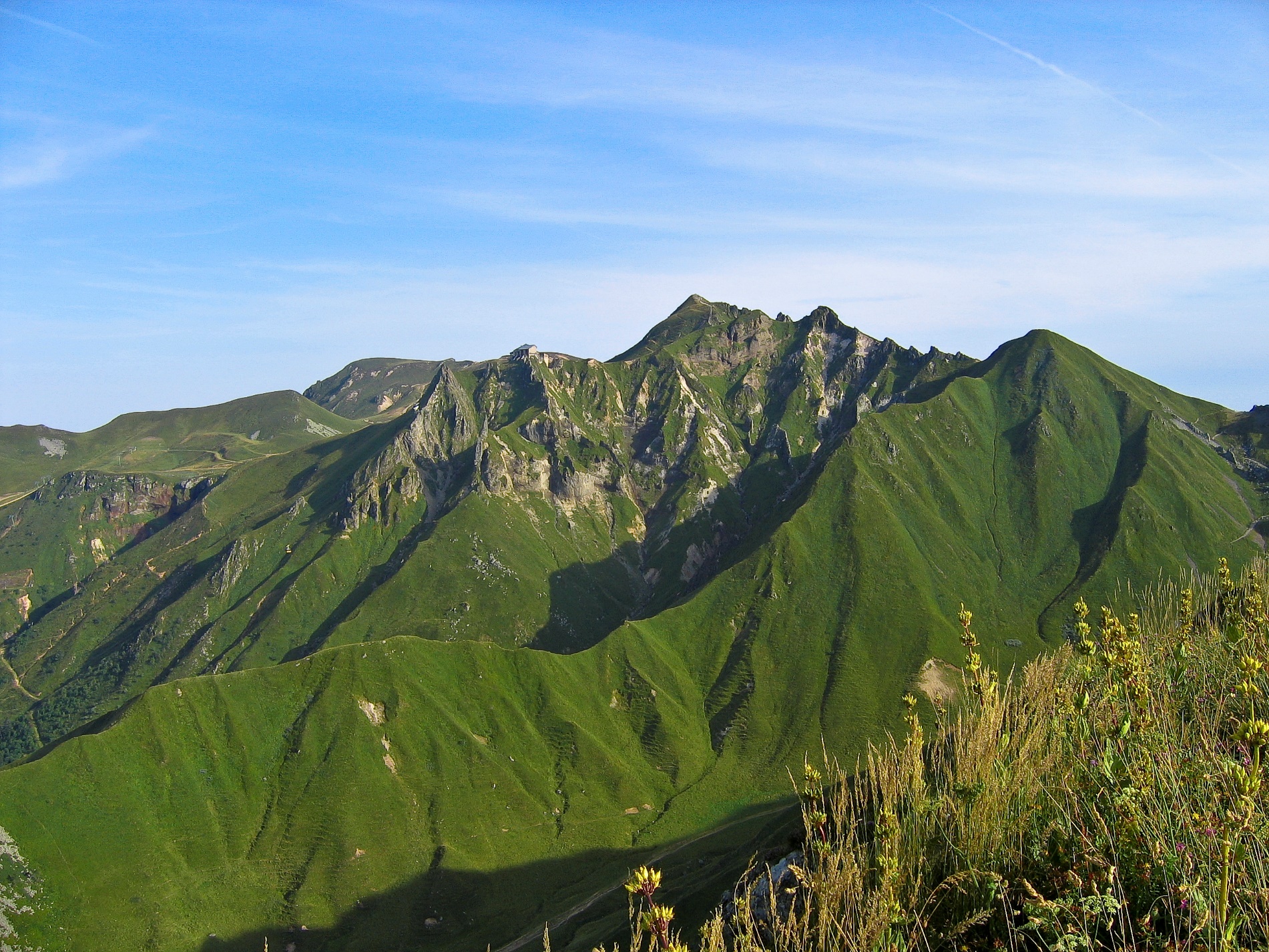 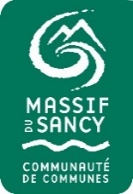 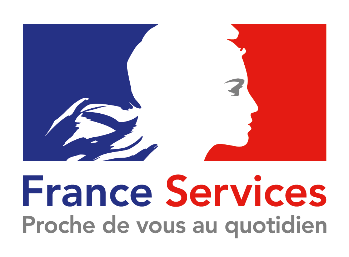 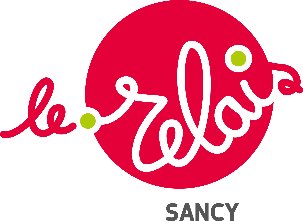 Les rendez-vous des PARTENAIRES de vos Espaces France Services
JUIN 2023
BESSE  
11, rue Notre Dame - 04 73 83 91 36
LE MONT-DORE 
 1, rue Côte Boissy  - 06 47 70 91 30
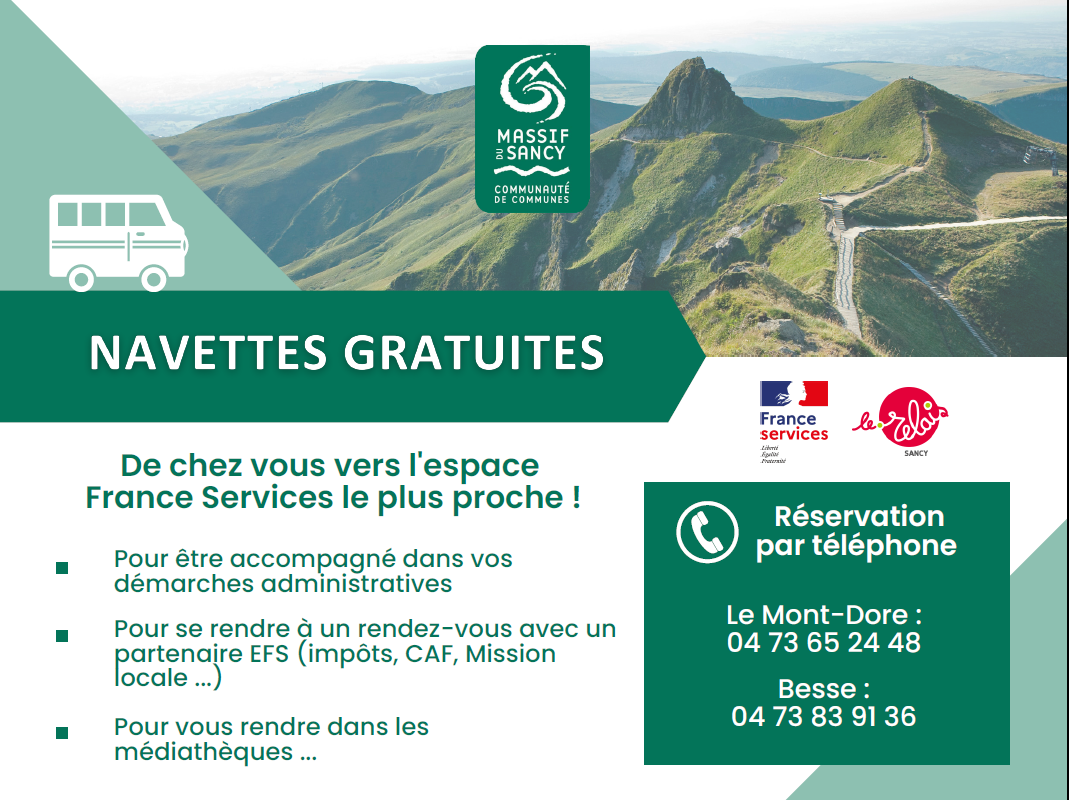 Permanences en VISIOCONFERENCE
Les mercredis 14, 20 et 28 juin de 13h30 à 16h30 
sur rendez-vous
Permanence en PRESENTIEL
Le mercredi 07 juin de 13h30 à 16h30 sur rendez-vous
Permanences en VISIOCONFERENCE
Les lundis 12, 19 et 26 juin de 13h30 à 16h30 sur rendez -vous
Permanence en PRESENTIEL
Le lundi 5 juin de 13h30 à 16h30 sur rendez-vous
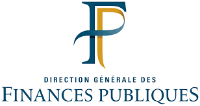 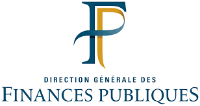 Permanences en VISIOCONFERENCE
Du lundi au jeudi de 9h00 à 11h00 et de 14h00 à 16h00
Permanences en VISIOCONFERENCE
Du lundi au jeudi de 9h00 à 11h00 et de 14h00 à 16h00
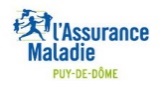 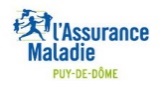 Rendez-vous en VISIOCONFERENCE
Pour prendre rendez-vous merci de contacter  
votre Espace France Services
Permanence en PRESENTIEL
Le mercredi 14 juin de 9h30 à 12h30 – 13h30 à 16h30
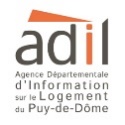 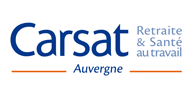 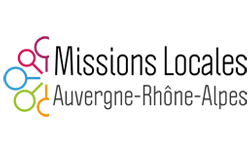 Permanence en PRESENTIEL
Le mardi 6 juin  de 9h30 à 12h30 
         Pour prendre rendez-vous
 merci de contacter le 04 73 31 52 22
Rendez-vous en VISIOCONFERENCE
Pour prendre rendez-vous merci de contacter  
votre Espace France Services
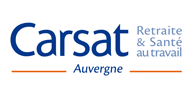 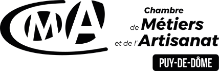 Permanences en PRESENTIEL – LE MONT-DORE
Le 1er et 3ème jeudi de chaque mois sur rendez-vous
Permanence en PRESENTIEL- BESSE 
Le lundi 5 juin  sur rendez-vous
Permanences en PRESENTIEL
                    Tous les mardis de 9h30 à 12h00
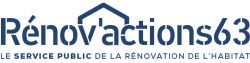 Permanence en PRESENTIEL 
Le mardi 6 juin de 13h30 à 16h30 sur rendez-vous
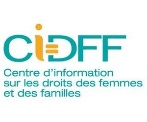 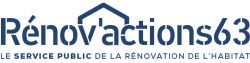 Permanences Assistante Sociale en PRESENTIEL 
Tous les lundis de 9h30 à 12h30
Pour prendre rendez-vous 04 73 65 89 50 
ou votre Espace France Services
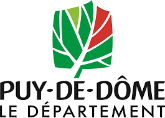 Permanence assurée par une Juriste
en PRESENTIEL – LE MONT-DORE
Le lundi 5 juin de 9h30 à 12h00
Permanences Assistante Sociale en PRESENTIEL 
Tous les jeudis de 9h30 à 12h30.
Pour prendre rendez-vous 04 73 65 89 50 
ou votre Espace France Services
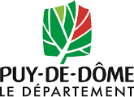 Permanence en PRESENTIEL- BESSE 
Le vendredi 2 juin  de 9h30 à 12h00 – 13h30 à 16h00
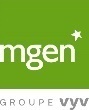 Permanence en PRESENTIEL- BESSE 
Le mardi 16 mai de 9h30 à 12h00 – 13h30 à 16h00